Increase in vortex penetration field on bulk Nb coated with a MgB2 thin film without an insulation layer
Teng Tan--Institute of Modern Physics, CAS
M. A. Wolak, X. X. Xi--Temple University
L. Civale, T. Tajima--LANL
Outlines
Motivations
Experiments
Results and Discussions
Conclusions
Outlines
Motivations
Experiments
Results and Discussions
Conclusions
Motivations (VP on Film/Cavity)
Vortex penetration causes loss.

Use thin film/S-I-S structure to protect the SRF cavities from VP.

Prove the effectiveness of thin film: H//, only on one side.
Strong vortex dissipation
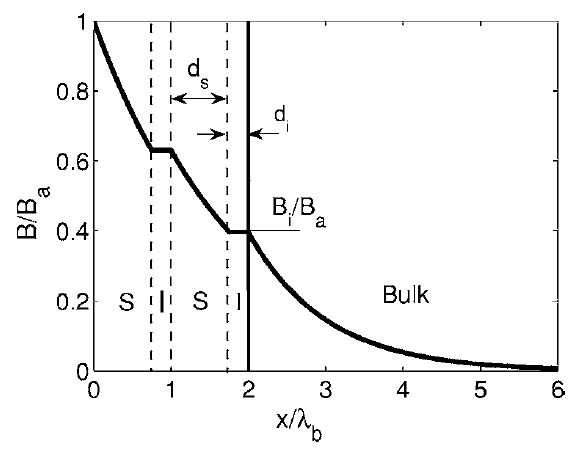 H
Gurevich, APL 88, 012511 (2006)
A SC thin film coated ellipsoid can provide such conditions.
Motivations (Film on an Ellipsoid)
An ellipsoid in H//axis has uniform magnetization.

H//surface everywhere. Mimicking the inner surface of SRF cavities.

Strongest H at equator.
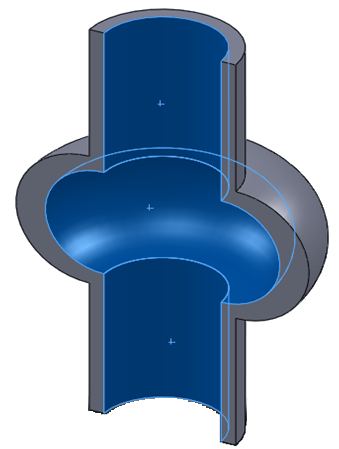 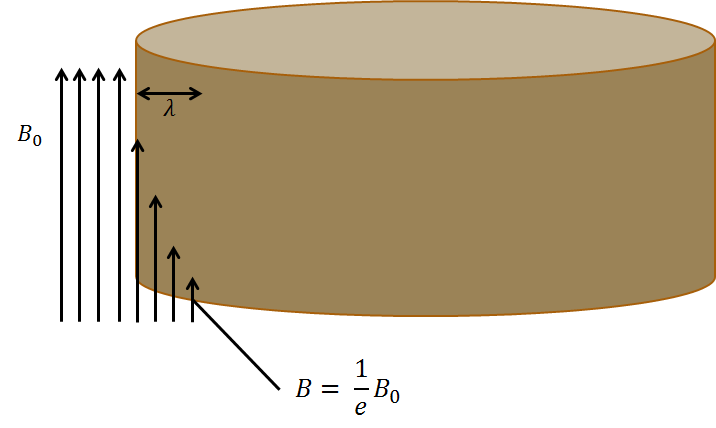 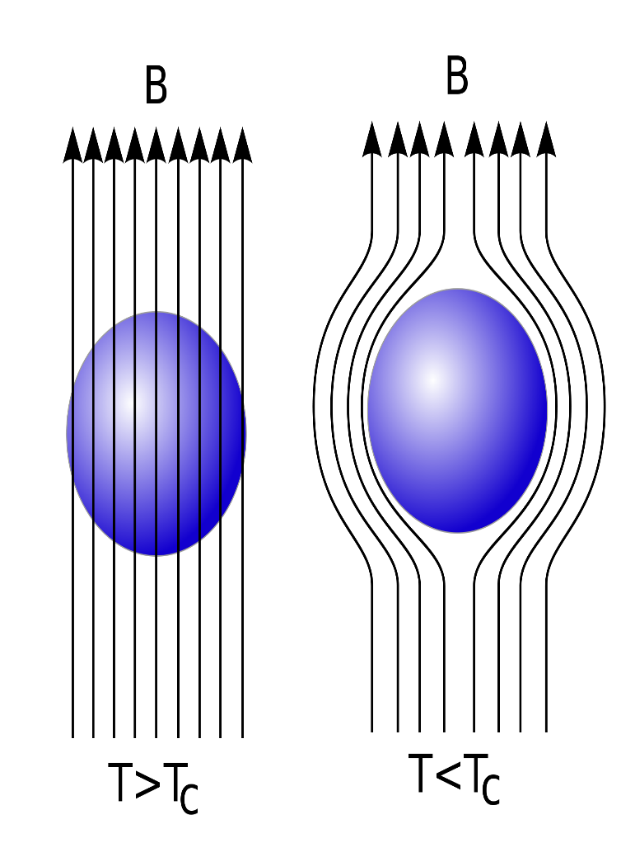 H
H0
Heq
N is the demagnetization factor
Motivations (MgB2 thin films)
Higher Tc, comparing with Nb and Nb3Sn.
Hc and Hsh are close to Nb3Sn, higher than Nb.

Lower Hc1 is covered by thin film structure.
Larger l is good for thin film coated SRF cavity.
Theory (H// on one side)
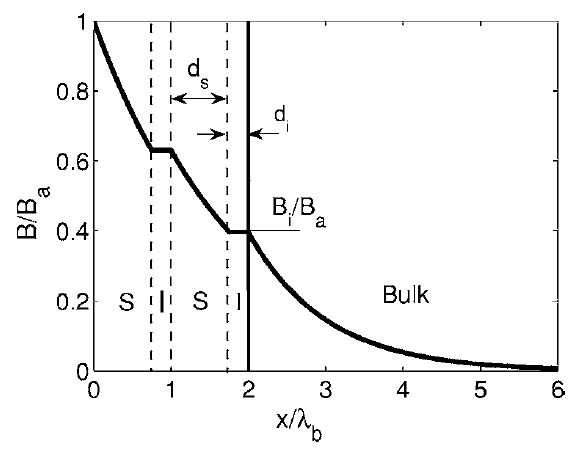 Hc1 limit
J limit
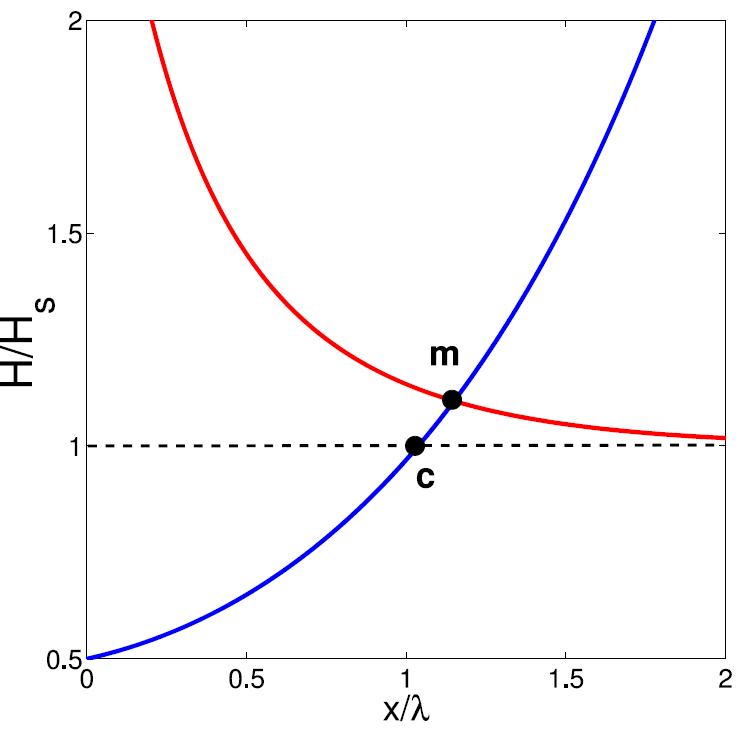 Gurevich, APL 88, 012511 (2006)
Multilayer S-I-S
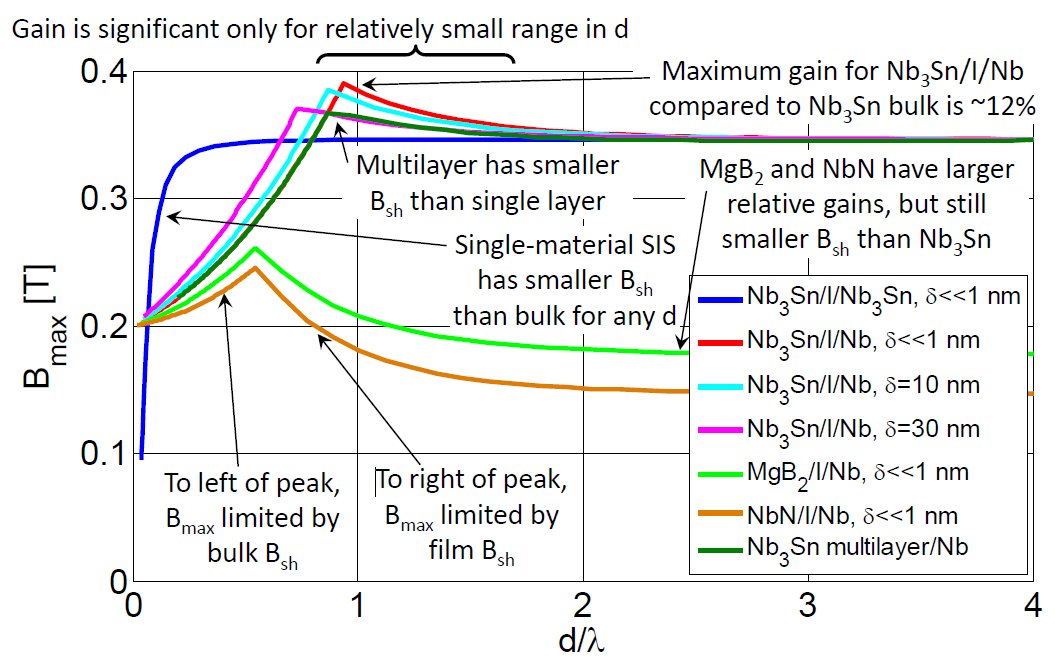 Gurevich, AIP Advances 5, 017112 (2015);
Optimal dm.
S. Posen PR applied 4, 044019 (2015)
Hsh and thin limit
Theory (MgB2 on Nb)
λ=140nm
λ=100nm
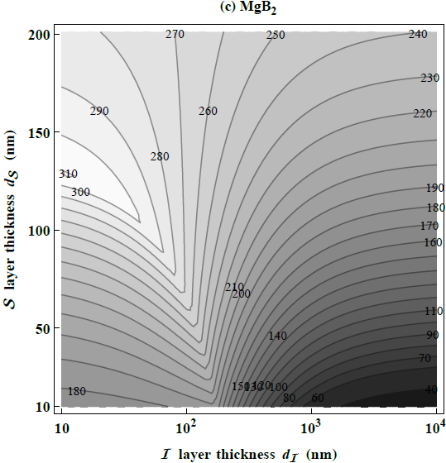 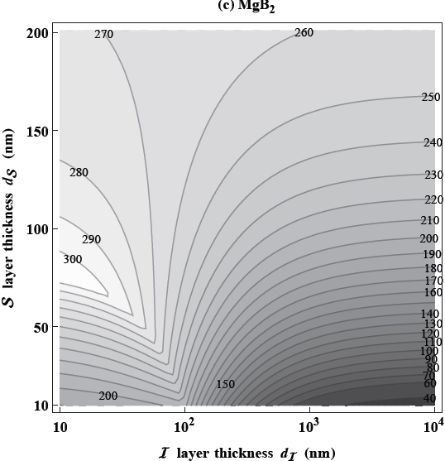 T. Kubo MgB2/I/Nb, Bc(MgB2)=320 mT (2014 private comm.)
Theory (MgB2 on Nb no I layer)
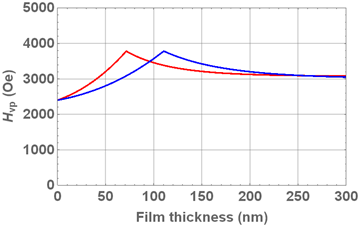 lMgB2 = 100 nm
lMgB2 = 140 nm
MgB2/Nb, Bsh(MgB2)=320 mT Bsh(Nb)=240 mT
Outlines
Motivations
Experiments
Results and Discussions
Conclusions
Experiments (Sample preparation)
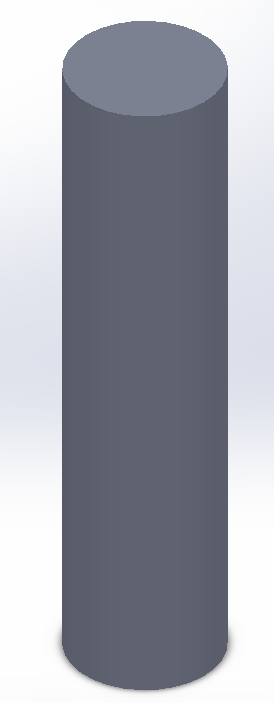 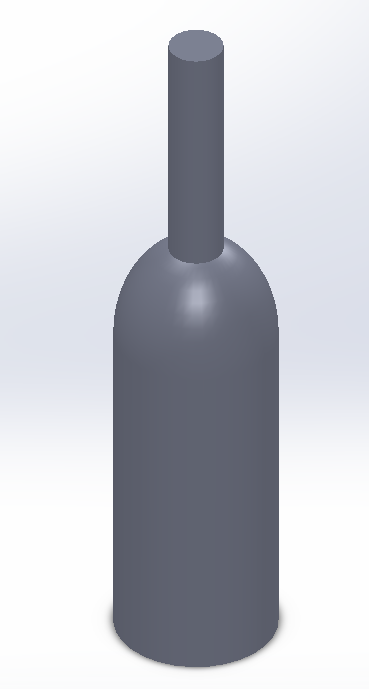 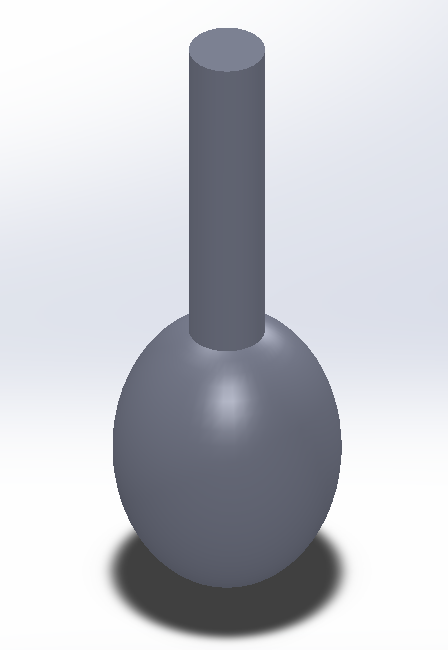 Ellipsoids are machined from rods.

Calculations:
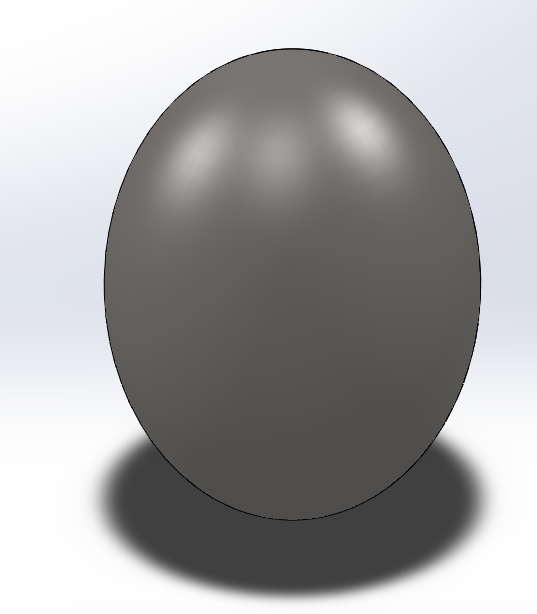 Demag factor : Nc = 0.2186
                       Nb=Na=0.3907

Volume =                = 0.01047 cm3

m/H0 =                    = 0.01066 emu/Oe

Heq/H0 = 1.28  when H0//c axis
2c
1                2              3               4
2a
2b
2c = 8 mm 
2a = 2b = 5 mm
Experiments (Sample preparation 2)
MgB2 thin films by HPCVD
3 successive depositions to deposit a shell,
A reference sample is put aside of the ellipsoid in the first deposition.
Sample is marked with “Nb + reference sample thickness”. Actual thickness of the shell is expected to be 1~1.5 times larger.
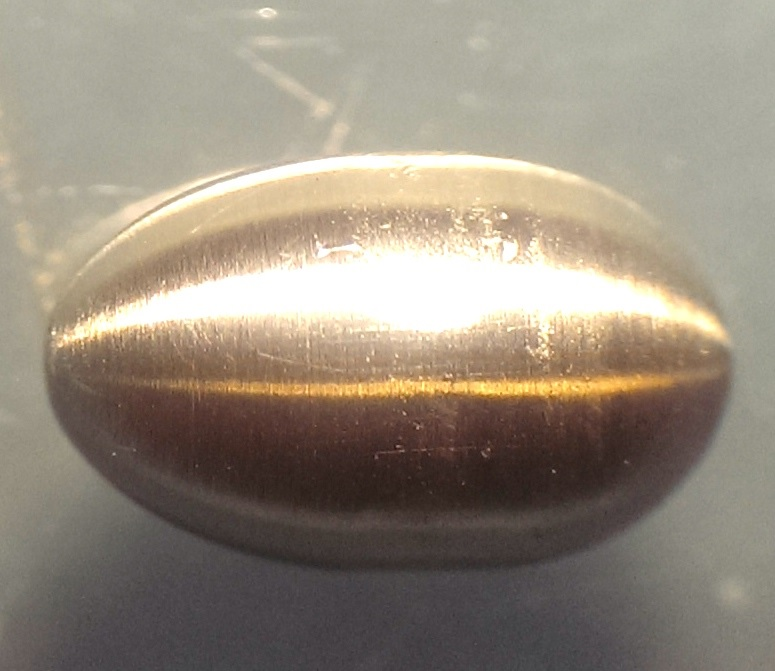 Nb0
B2H6 + H2
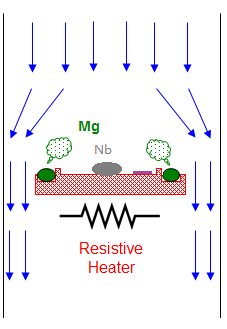 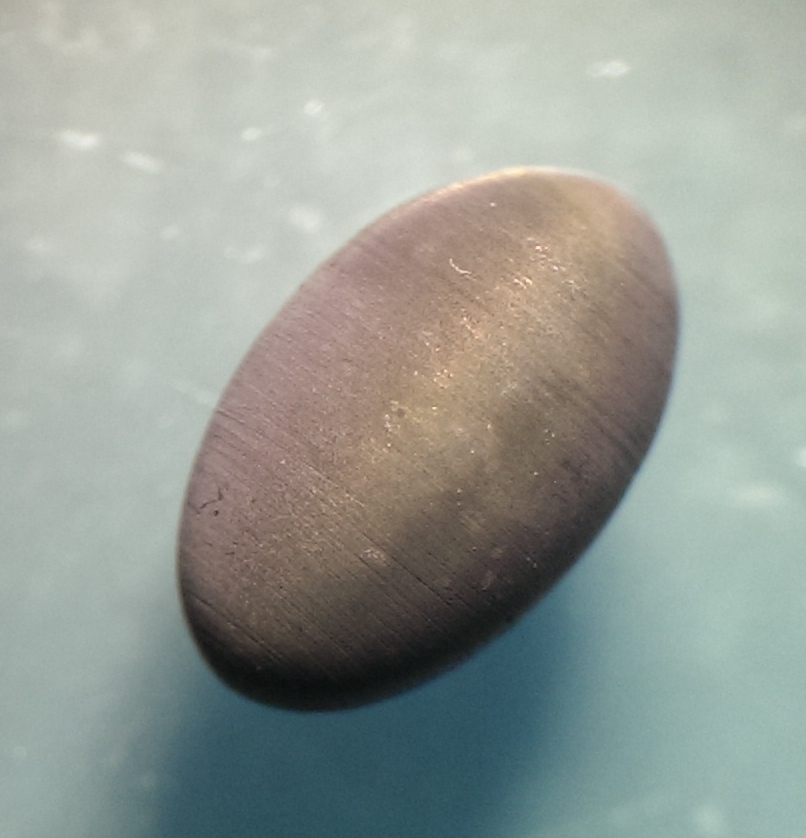 Nb200
Samples: Nb0
	Nb100
	Nb200
SiC Reference Sample
Ellipsoid
Experiments (Hvp measurement)
Measurements performed at LANL.
Hvp is first measured with m-H method.
Similar to thin film Hc1 measurement. ZFC then magnetization
Vortex penetration signified by m-H curve deviates from linear relationship.
Example curves: Nb200.
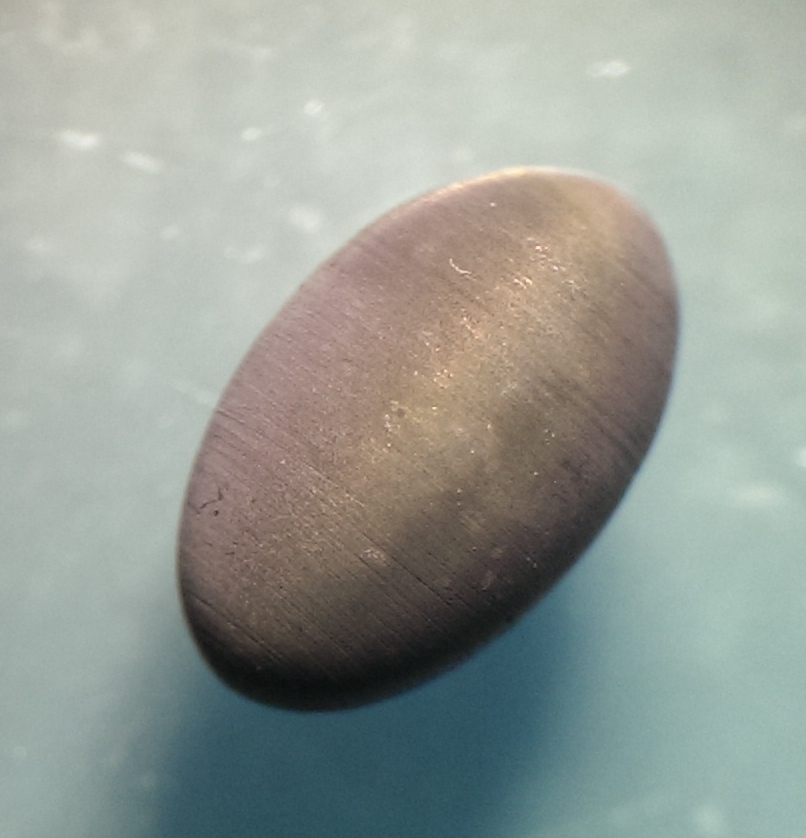 T
VP at H0 reaches Hvp. 
Hvp ~ 1700 Oe at 5 K for Nb0.
Method idea: Constant T, measure Hvp.
H
Nb200 ellipsoid
Experiments (Hvp measurement 2)
Sample curve measured on Nb200, 
150 mT field applied after ZFC to 3 K.
Sample ZFC then warm up in field. 
VP at Hvp decrease to H0. Shown by Dm.
Method idea: Constant H, measure T correspond to the fixed Hvp.
T
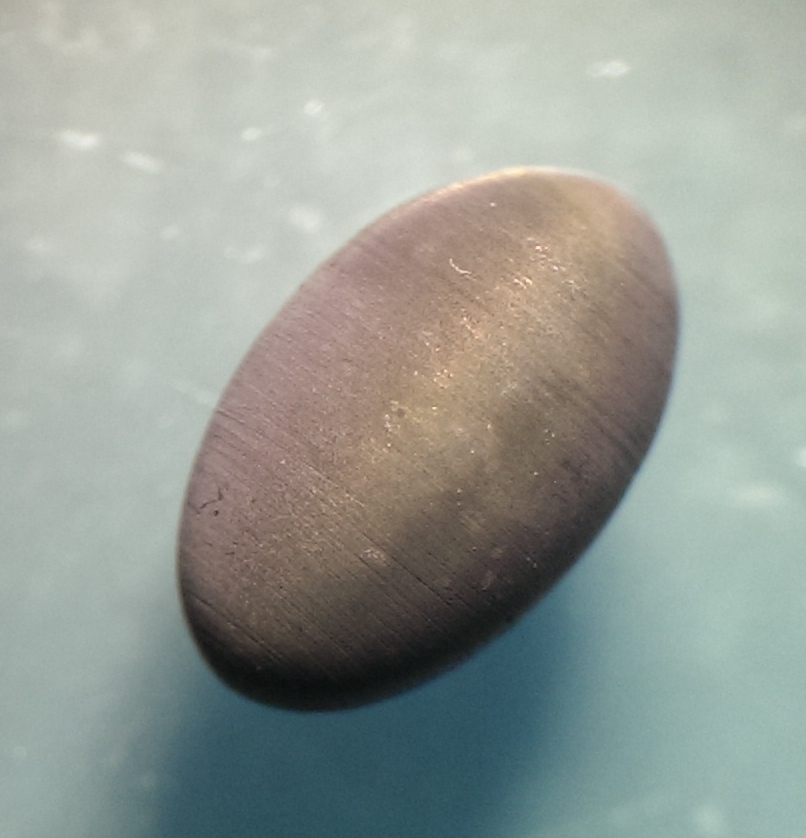 H
Nb200 ellipsoid
Hvp = 1500 Oe at 5.21 K for Nb200
Outlines
Motivations
Experiments
Results and Discussions
Conclusions
Results (Hvp-T from M-H)
Nb0 Tc 9.3K
Nb200 Tc 38.2 K
Results (Hvp-T from M-T)
Discussions (method comparison)
M-H has large noise at H > 1500 Oe due to magnet ramping.
M-T is a better alternative.
Discussions (compare with theory)
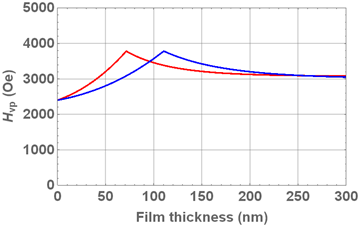 lMgB2 = 100 nm
lMgB2 = 140 nm
3000 Oe
2800 Oe
2600 Oe
2.3 K
2600 Oe
2.8 K
Measurement
Linear Extrapolation to 0 K
Our results agree with the curves for Bsh(MgB2)=320 mT and different lMgB2. With thicker film closer to the limit.
Supplementary: Field Penetration
Can we prove the shielding effect of S-I-S structure?

MgB2/Nb structure is not working: no place for the B probe.
B = ?
Supplementary: Field Penetration
Can we prove the shielding effect of S-I-S structure?

MgB2/Nb structure is not working: no place for the B probe.

If we took out the SC core and only left a SC shell: MgB2/Mo

Mo100, Mo200, Mo300
B = 4pm/V
m-H measured MgB2/Mo Hvp
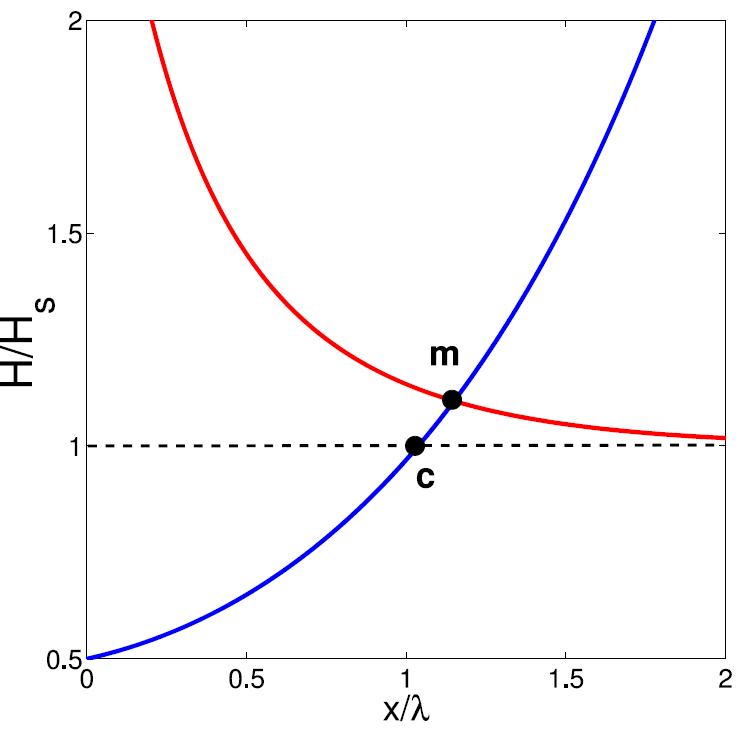 Hvp: Mo200>Mo100≈Mo300
Maximum DH
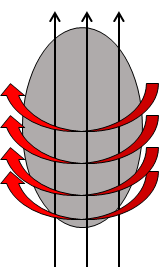 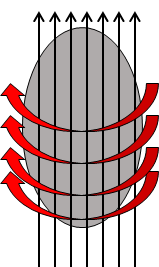 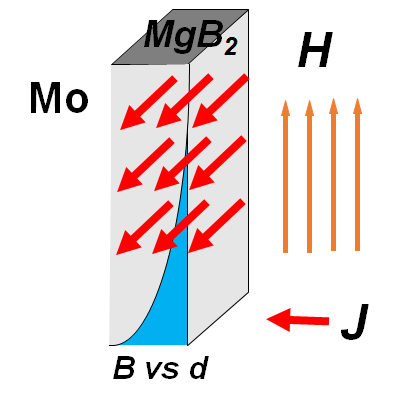 y
Field cool, 
Vortex penetration, 
no SC current.
Increase field,
Vortex frozen,
SC current increase until Ic
Further increase field,
Vortex enters again,
SC current remain Ic
x
z
400 Oe over 200 nm, J ~ 107 A/cm2
Maximum DH
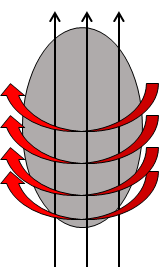 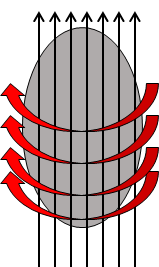 Field cool, 
Vortex penetration, 
no SC current.
Increase field,
Vortex frozen,
SC current increase until Ic
Further increase field,
Vortex enters again,
SC current remain Ic
Outlines
Motivations
Experiments
Results and Discussions
Conclusions
Conclusions
We increase the Hvp by ~600 Oe by coating it with a thin superconducting film that screens vortex penetration. Hsh(0) of MgB2 has to be > 3000 Oe.

It is technically possible to deposit a thin MgB2 film with appropriate properties for this purpose on curved bulk Nb via HPCVD. Making it possible for MgB2 covered Nb cavity. 

The shielding effect of S-I-S structure is proved. Maximum DH ∝ Jd.

The actual Hvp enhancement depends on Hsh of the film, depairing J, film quality, and maybe more.
Acknowledgements
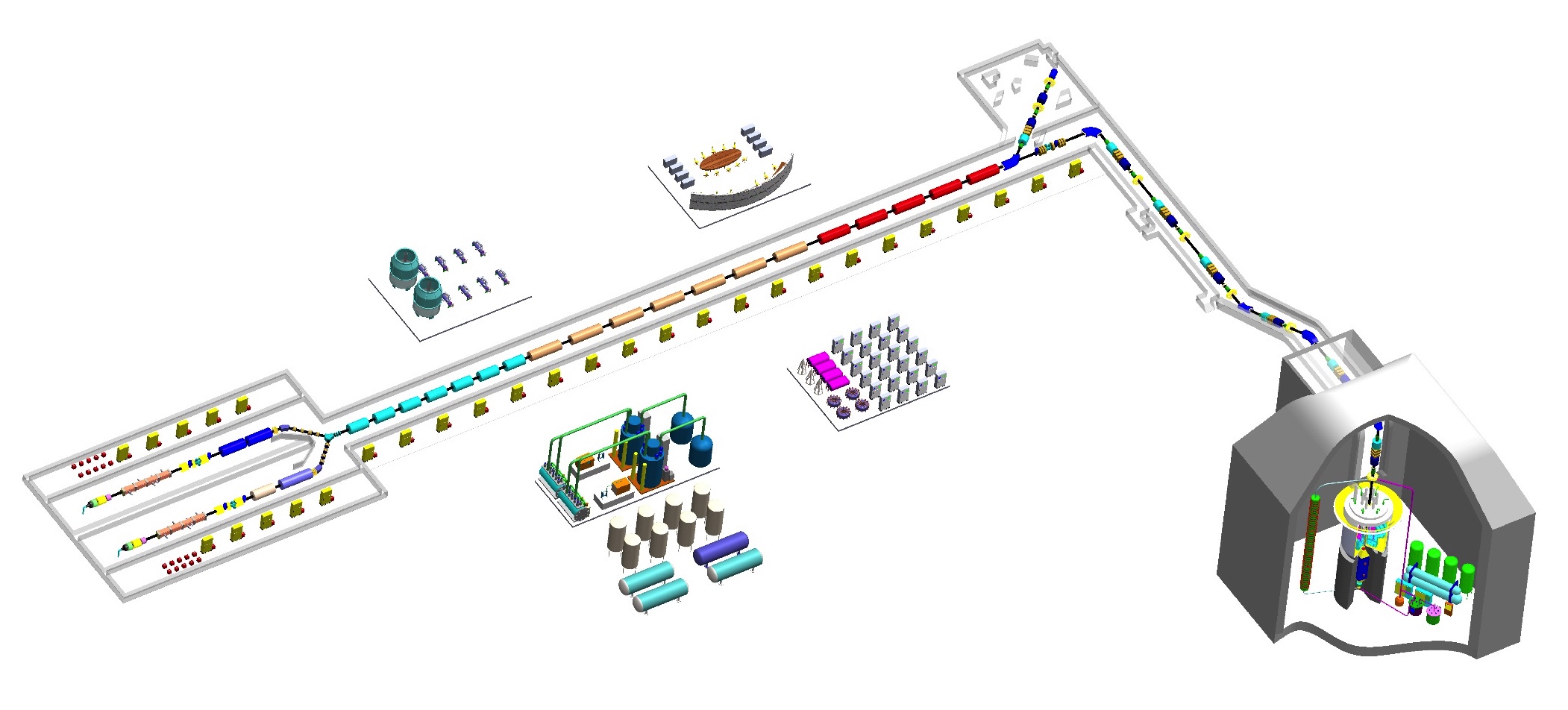 Thanks for your attention
Welcome Collaboration!